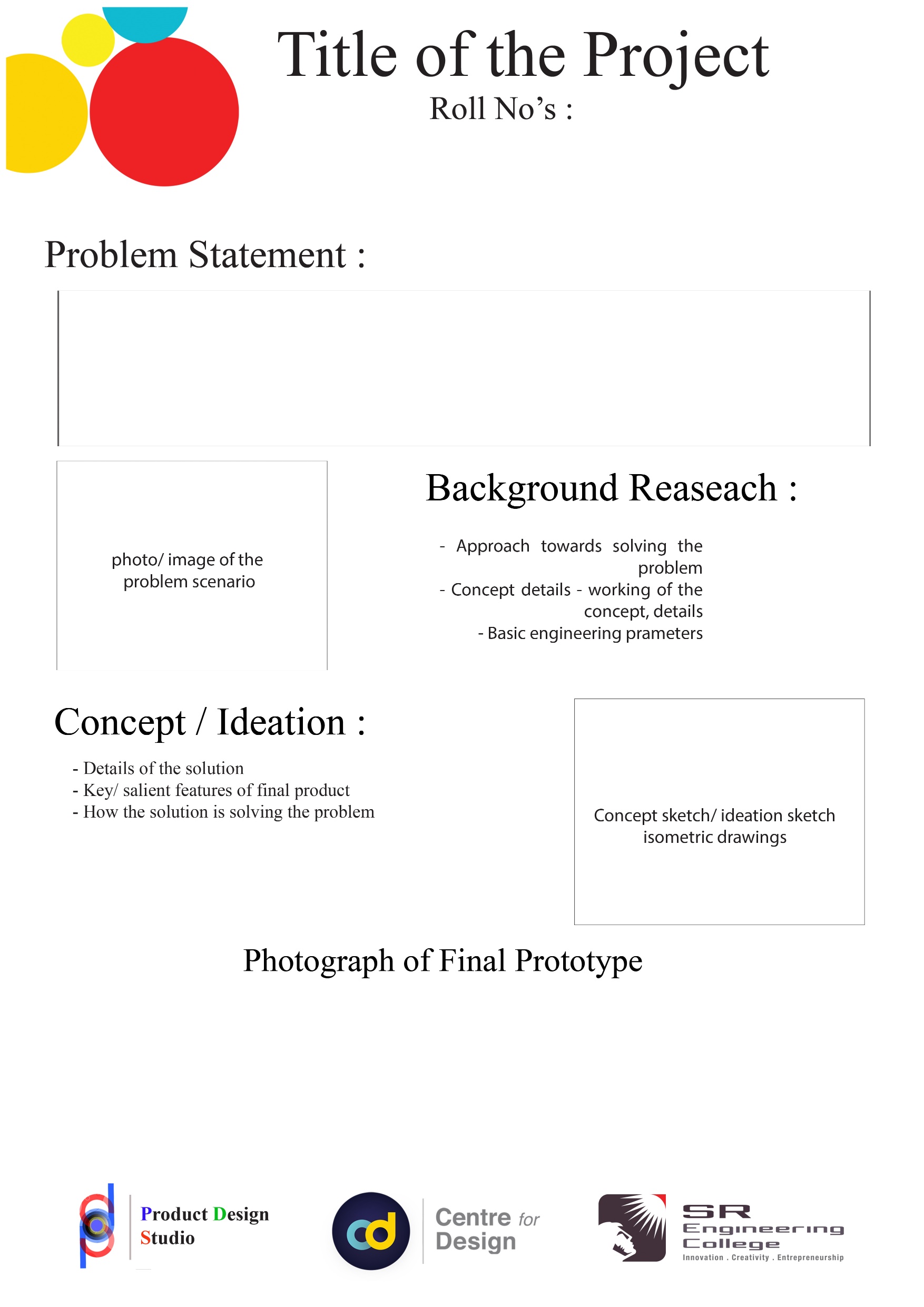 Title of the Project
Roll No’s:
Problem Statement
Background Research
- Approach towards solving the
Problem
- Concept details – working of the 
Concept, details
- Basic engineering parameters
Photo/Image of the 
Problem scenario
Concept / Ideation
- Details of the solution
- Key/ salient features of final product
- How the solution is solving the problem
Concept sketch/Ideation sketch
Isometric drawing
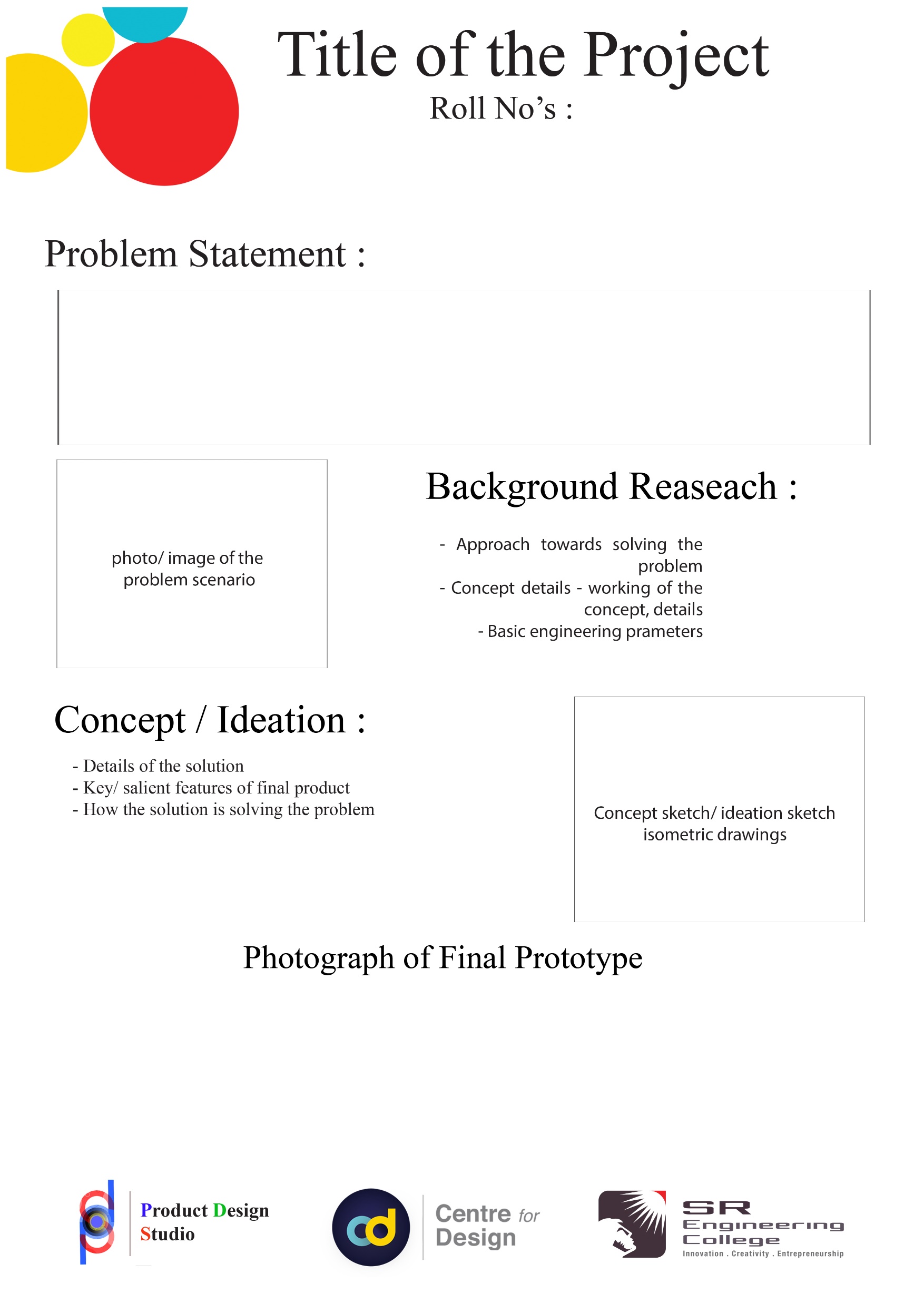 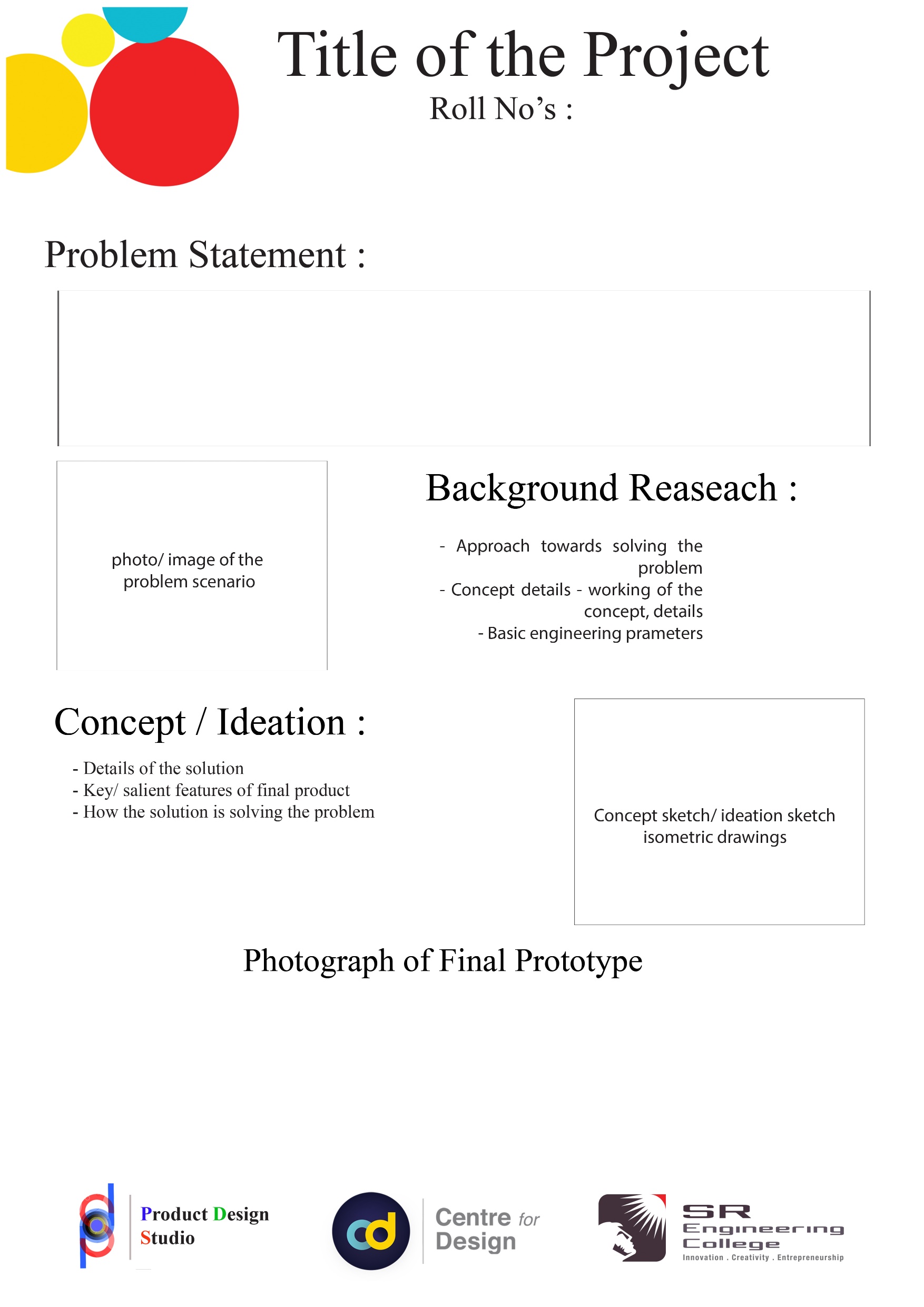